La Educación DIRIGIDA POR EL ESPIRITU santo
En el Salón de clases
Dr. Dennis Demuth
Colombia 2017
Sesión 2, Parte 2
[Speaker Notes: Welcome to Session 2, Part 2. In our first session, we have been talking about spirit-directed education. Our focus was on the recreated spirit inside of each of us and the importance of educating the spirit of the student, the part of a student that will live for eternity.

Bienvenidos a la Sesión 2, Parte 2. En nuestra primera sesión, hemos estado hablando de la educación dirigida por espíritus. Nuestro enfoque fue en el espíritu recreado dentro de cada uno de nosotros y la importancia de educar el espíritu del estudiante, la parte de un estudiante que vivirá para la eternidad.

God placed us on this earth in a body and breathed into it the breath of life which is our spirit. This allows us to have fellowship with our God and to enjoy His creation.  Through his spirit, man comprehended the fullness of God.

Dios nos colocó en esta tierra en un cuerpo y respiró en ella el aliento de vida que es nuestro espíritu. Esto nos permite tener comunión con nuestro Dios y disfrutar de Su creación. Por medio de su espíritu, el hombre comprendió la plenitud de Dios.

We know that through the sin of Adam, man’s relationship with God was broken and man became a slave to his body and mind, rather than his spirit. All that God had intended for man was lost. 

Sabemos que a través del pecado de Adán, la relación del hombre con Dios fue quebrantada y el hombre se convirtió en un esclavo de su cuerpo y mente, en lugar de su espíritu. Todo lo que Dios había destinado para el hombre se había perdido.

However, through redemption (Salvation) man received the life and nature of God. He was given a new heart (spirit) and man’s body became the temple of the Holy Spirit. Man, could once again receive the revelation of God. 

Sin embargo, a través de la redención (la salvación) el hombre recibió la vida y la naturaleza de Dios. Se le dio un nuevo corazón (espíritu) y el cuerpo del hombre se convirtió en el templo del Espíritu Santo. Hombre, podría una vez más recibir la revelación de Dios.

All the treasures of wisdom and knowledge that God had hidden from man, could now be released to man’s recreated spirit through the indwelling presence of the Holy Spirit.  Through the process of redemption man’s conscience becomes the voice of the recreated spirit.

Todos los tesoros de sabiduría y conocimiento que Dios había escondido del hombre, ahora podrían ser liberados al espíritu recreado del hombre a través de la presencia del Espíritu Santo. A través del proceso de redención la conciencia del hombre se convierte en la voz del espíritu recreado.

In spirit-directed education, our job as educators is not only to train the mind and body, but more importantly, to train Christian young people to listen and obey their recreated spirit. This will result in our students receiving and walking in the blessings of God.

En la educación dirigida a los espíritus, nuestro trabajo como educadores no es sólo entrenar la mente y el cuerpo, sino más importante, entrenar a los jóvenes cristianos a escuchar y obedecer su espíritu recreado. Esto dará como resultado que nuestros estudiantes reciban y caminen en las bendiciones de Dios.]
Cómo tener una clase dirigida por el Espíritu
[Speaker Notes: In Session two, our focus has been on spirit-directed education and the classroom. In the first part of Session two, our emphasis was on six strategies for the spirit-directed classroom.  Establishing a spirit-directed classroom requires the teacher in the classroom to do the following six strategies.

En la segunda sesión, nuestra atención se ha centrado en la educación dirigida al espíritu y en el aula. En la primera parte de la Sesión dos, nuestro énfasis fue en seis estrategias para el aula dirigida por el espíritu. El establecimiento de una clase dirigida por el espíritu requiere que el maestro en el aula haga las siguientes seis estrategias.

1. Go beyond the normal, 
2. Establish a climate of change,
3. Create an awareness of God and the Holy Spirit,
4. Establish an orderly environment,
5. Make prayer a priority, and 
6. Team up with the Holy Spirit.

1. Ir más allá de lo normal,2. Establecer un clima de cambio,3. Crear una conciencia de Dios y del Espíritu Santo,4. Establecer un ambiente ordenado,5. Haga de la oración una prioridad, y6. Asociarse con el Espíritu Santo.

Once you accomplish these six strategies, it is time to release the anointing inside of you. (Next Slide)

Una vez que logres estas seis estrategias, es hora de liberar la unción dentro de ti. (La siguiente diapositiva)]
Cómo tener una clase dirigida por el Espíritu
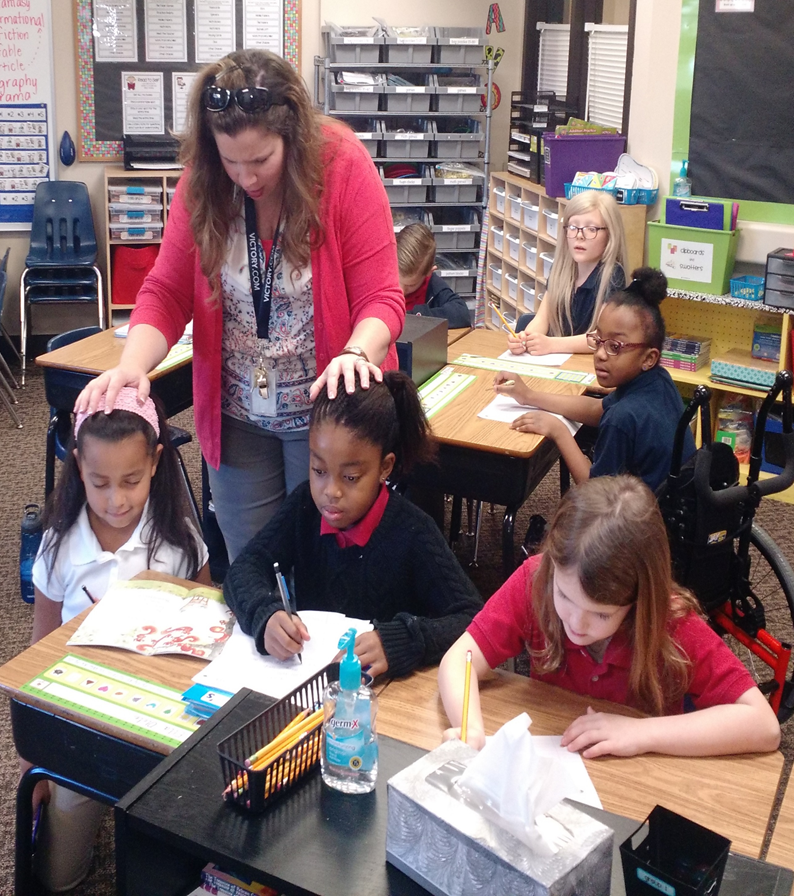 [Speaker Notes: Once you have decided to 1) go beyond the normal, 2) establish a climate of change, 3) create an awareness of God and the Holy Spirit in the classroom, 4) establish an orderly environment of order, 5) made prayer a priority, and 6) teamed up with the Holy Spirit, you are ready for number 7) release the anointing inside of you into your classroom. 

Una vez que hayas decidido 1) ir más allá de lo normal, 2) establecer un clima de cambio, 3) crear una conciencia de Dios y el Espíritu Santo en el aula, 4) establecer un ambiente ordenado de orden, 5) , Y 6) se asoció con el Espíritu Santo, usted está listo para el número 7) liberar la unción dentro de usted en su aula.

1 John 2:27, “As for you, the anointing which you received from Him abides in you, and you have no need for anyone to teach you; but as His anointing teaches you about all things, and is true and is not a lie, and just as it has taught you, you abide in Him" (NASB). The anointing spoken about is the power in the person of the Holy Spirit. It is the anointing of the Holy Spirit that resides in you and can be released at any time. It is not something that comes and goes, nor is it related to feelings. 

1 Juan 2:27: "En cuanto a vosotros, la unción que recibisteis de El permanece en vosotros, y no tenéis necesidad de que nadie os enseñe; Pero como su unción te enseña sobre todas las cosas, y es verdadera y no es mentira, y tal como te ha enseñado, permaneces en él "(LBLA) La unción hablada es el poder en la persona del Espíritu Santo Es la unción del Espíritu Santo que reside en ustedes y puede ser liberada en cualquier momento, no es algo que va y viene, ni está relacionado con los sentimientos.

Marilyn Hickey put it this way, “Your feelings have nothing to do with the indwelling power of the Holy Spirit…He abides with you for the sole purpose of empowering you to live supernaturally…He wants to take you out of your problems and into victory. He wants to anoint you to be everything that you want to be and more.”

Marilyn Hickey lo expresó de esta manera: "Tus sentimientos no tienen nada que ver con el poder interior del Espíritu Santo ... Él permanece contigo con el único propósito de capacitarte para vivir sobrenaturalmente ... Él quiere sacarte de tus problemas y ganar . Quiere ungirte para que seas todo lo que quieres ser y más.

Judy Jacobs in her book, You are Anointed for This, (2013) says, “In other words, the anointing – the Holy Spirit of God – is at home in you. He abides, stays, in your inner man! The anointing in your life is not based on whim or emotion. It is a lasting, abiding treasure in your ‘earthen vessel.’ The illuminating power of the anointing will enable you to distinguish between truth and error, between the holy and the profane, so you handle it rightly. And because the anointing is based in truth, it faithfully guides and teaches you, bringing you into the fullness of your purpose in God. The anointing is not an act or an event; therefore, it cannot be measured by performance. However, the anointing produces results.

Judy Jacobs en su libro, Estás ungido para esto, (2013) dice: "En otras palabras, la unción - el Espíritu Santo de Dios - está en casa en ti. Él permanece, permanece, en su hombre interior! La unción en su vida no se basa en el capricho o la emoción. El poder iluminador de la unción te permitirá distinguir entre la verdad y el error, entre lo santo y lo profano, para que lo manejes correctamente. Y debido a que la unción está basada en la verdad, le guiará y enseñará fielmente, trayéndolo a la plenitud de su propósito en Dios. La unción no es un acto o un acontecimiento; Por lo tanto, no se puede medir por el rendimiento. Sin embargo, la unción produce resultados. 

This anointing will take you beyond professional training and experience.  If your classroom is going to be spirit-directed, you need to fully release the Holy Spirit that dwells within you. This involves a) asking Him to become your co-teacher, 
b) let Him speak to you as you prepare and present your lessons, 
c) invite His presence in your classroom, and 
d) release your faith in His power to accomplish what Jesus would accomplish if He were manifest in person. 

Esta unción le llevará más allá de la formación profesional y la experiencia. Si su aula va a ser dirigida por el espíritu, necesita liberar completamente el Espíritu Santo que mora dentro de usted. Esto implica a) pedirle que se convierta en su co-maestro,B) que Él le hable mientras prepara y presenta sus lecciones,C) invitar a Su presencia en su salón de clase, yD) liberar su fe en Su poder para lograr lo que Jesús lograría si Él se manifestara en persona.

Most Christian educators do not see themselves as anointed. They see themselves as prepared to teach or to administrate. Preparation may help them have a great lesson or be a good manager, but it does little to break the strongholds of the devil in the lives of students. It is these strongholds that keep students from accomplishing all that God intends, whether it be in academics, fine arts, or sports. 

La mayoría de los educadores cristianos no se ven a sí mismos como ungidos. Se ven preparados para enseñar o administrar. La preparación puede ayudarles a tener una gran lección o ser un buen administrador, pero hace poco para romper las fortalezas del diablo en las vidas de los estudiantes. Son estas fortalezas las que impiden que los estudiantes realicen todo lo que Dios quiere, ya sea en el mundo académico, las bellas artes o los deportes.

In Acts 10:38 we read, "How God anointed and consecrated Jesus of Nazareth with the Holy Spirit and with strength and ability and power; how He went about doing good and, in particular, curing all who were harassed and oppressed by the power of the devil, for God was with him(AMPC).” This same anointing of the Holy Spirit that resided in Jesus, resides in you. 2 Corinthians 1: 21 says, "Now He who establishes us with you in Christ and has anointed us is God.“ ((KJV)  What Jesus could say about himself in Luke 4:18, we can say about ourselves. Just as Jesus was sent by His Father, Jesus sends us (John 20:21). He sends us with this same anointing. 

En Hechos 10:38 leemos: "Como Dios ungió y consagró a Jesús de Nazaret con el Espíritu Santo y con fuerza, capacidad y poder, cómo anduvo haciendo el bien y, en particular, curando a todos los que fueron acosados ​​y oprimidos por el poder 2 Corintios 1: 21 dice: "Ahora, el que nos establece con vosotros en Cristo y ha ungido a Cristo" (2 Corintios 1: 21) Nosotros somos Dios. "(RV) Lo que Jesús pudo decir sobre sí mismo en Lucas 4:18, podemos decir acerca de nosotros mismos, así como Jesús fue enviado por Su Padre, Jesús nos envía (Juan 20:21). Esta misma unción

Why do teachers and administrators need the anointing? For the same reason Jesus needed it: for a) strength, b) ability and c) power. Jesus said, "The Spirit of the Lord is upon Me, because He has anointed Me to preach the gospel to the poor: He has sent Me to heal the brokenhearted, to preach deliverance to the captives and recovering of sight to the blind, to set at liberty those who are bruised.” Luke 4:18, KJV)

¿Por qué los maestros y los administradores necesitan la unción? Por la misma razón Jesús lo necesitaba: para a) fuerza, b) habilidad yc) poder. Jesús dijo: "El Espíritu del Señor está sobre mí, porque me ha ungido para predicar el evangelio a los pobres: me ha enviado para sanar a los quebrantados de corazón, para predicar la liberación a los cautivos y la recuperación de la vista para los ciegos. Poned en libertad a los que están heridos. "Lucas 4:18, KJV)

The purpose of the Holy Spirit anointing in Jesus and in us is to destroy the yokes that hold students and their families in bondage to sickness, fear of the future, anxiety, inferiority, ill-will, unforgiveness, animosity, heaviness and guilt, and lack.  

El propósito del Espíritu Santo de ungir en Jesús y en nosotros es destruir los yugos que mantienen a los estudiantes y sus familias en servidumbre a la enfermedad, el miedo al futuro, la ansiedad, la inferioridad, la mala voluntad, la falta de perdón, la animosidad, la pesadez y la culpa. ausencia.

It is this anointing that helps you accomplish the task that God has called you to do. Have you ever tried to do something under your own strength and power, only to feel overwhelmed, tired, or discouraged? The anointing helps correct this situation. It brings energy to your body and an excitement to your spirit. The anointing helps you to be like Jesus, to live by the Word of God, to be led by the Spirit of God, and to reach out to others with the love of God. This anointing helps you do the same with your students. 

Es esta unción la que te ayuda a realizar la tarea que Dios te ha llamado a hacer. ¿Alguna vez has tratado de hacer algo bajo tu propia fuerza y ​​poder, sólo para sentirte abrumado, cansado o desalentado? La unción ayuda a corregir esta situación. Trae energía a su cuerpo y una emoción a su espíritu. La unción te ayuda a ser como Jesús, a vivir por la Palabra de Dios, a ser guiado por el Espíritu de Dios ya alcanzar a otros con el amor de Dios. Esta unción le ayuda a hacer lo mismo con sus estudiantes.

How then does one walk in this anointing? It is not a matter of being taught. It is true; one can learn various techniques in dealing with young people who are experiencing challenges in their lives.  The anointing does not supersede these techniques, but surmounts them. Since the anointing resides in you, it is a matter of releasing it. 

¿Cómo, entonces, se puede andar en esta unción? No se trata de enseñar. Es verdad; Uno puede aprender varias técnicas en el trato con los jóvenes que están experimentando desafíos en sus vidas. La unción no reemplaza estas técnicas, pero las sobrepasa. Puesto que la unción reside en ti, es cuestión de liberarla.

A good example of releasing the anointing inside of a Christian educator is Margaret. She was our elementary principal. Prior to becoming a principal, she had taught first-grade for more than 20 years. This was her first experience in a Christian school. One day a first grade teacher was absent, so Margaret decided to teach the class herself rather than calling in a substitute teacher. In the middle of the morning, she came to my office all excited, explaining, "Dr. Demuth, you would not believe what just happened. In every curriculum course I have ever taken in all my years of experience, I've never spent more than 30 minutes teaching first graders math in any single lesson. Well, today, I was teaching and just before the 30 minutes were up, something inside of me said ‘Don’t stop now, keep on teaching.’ I taught the lesson for an additional 30 minutes. My students paid attention for the entire time. I felt I could have taught math all day long. They were so interested and eager to learn everything in the lesson and every student mastered the concepts. I believe for the first time, I realized what it feels like teaching math under the anointing. It was wonderful.”

Un buen ejemplo de liberar la unción dentro de un educador cristiano es Margaret. Ella era nuestra principal elemental. Antes de convertirse en directora, había enseñado primero grado por más de 20 años. Esta fue su primera experiencia en una escuela cristiana. Un día una maestra de primer grado estaba ausente, por lo que Margaret decidió enseñar a la clase en vez de llamar a un maestro suplente. A mediados de la mañana, ella se acercó a mi oficina muy emocionada, explicando: "Dr. Demuth, no creerías lo que acaba de suceder." En cada curso que he tomado en mis años de experiencia, nunca he pasado Más de 30 minutos enseñando matemáticas de primer grado en una sola lección Bueno, hoy, yo estaba enseñando y justo antes de que los 30 minutos estuvieran arriba, algo dentro de mí dijo 'No te detengas ahora, sigue enseñando. Por 30 minutos adicionales. Mis estudiantes prestaron atención durante todo el tiempo. Espero que podría haber enseñado matemáticas todo el día. Ellos estaban tan interesados ​​y dispuestos a aprender todo en la lección y cada estudiante dominado los conceptos. Creo que por primera vez Tiempo, me di cuenta de lo que se siente al enseñar matemáticas bajo la unción.

What happened? Consider the following: 1) Margaret sensed the prompting of the Holy Spirit to continue teaching when all training and experience were saying it was time to stop. The anointing eliminated all behavior challenges relating to a short attention span. Margaret taught under this anointing because she believed she was anointed. She experienced a measure of the anointing that was resident in her. All she needed to do was to allow the anointing to come forth. This anointing made for an exciting lesson and eliminated all potential behavior challenges.  2) Walking in this anointing requires a step of faith. As Margaret continued with her lesson the Holy Spirit illuminated the content and what would have taken three or four class sessions to learn was acquired in one setting. Margaret had to be willing to step beyond her experience, a step of faith, believing that what she was sensing in her spirit was from the Holy Spirit.

¿Que pasó? Considere lo siguiente: 1) Margaret percibió el impulso del Espíritu Santo de continuar enseñando cuando todo el entrenamiento y la experiencia decían que era hora de parar. La unción eliminó todos los desafíos de comportamiento relacionados con un breve lapso de atención. Margaret enseñó bajo esta unción porque creía que estaba ungida. Ella experimentó una medida de la unción que era residente en ella. Todo lo que necesitaba hacer era permitir que la unción saliera adelante. Esta unción hizo una lección emocionante y eliminó todos los posibles desafíos de comportamiento. 2) Caminar en esta unción requiere un paso de fe. Mientras Margaret continuaba con su lección, el Espíritu Santo iluminó el contenido y lo que habría tomado tres o cuatro sesiones de clase para aprender fue adquirido en un ambiente. Margaret tuvo que estar dispuesta a ir más allá de su experiencia, un paso de fe, creyendo que lo que estaba sintiendo en su espíritu era del Espíritu Santo.

We have observed teachers release this anointing by walking around the classroom as students were working on their seat work and gently placing their hands on the heads of students. One student who had been having difficulty sitting still, when the teacher placed her hand on his head, peace came into his body and he began to do his seat work. It was more than just the physical nearness of the teacher; it was the presence of the anointing.

Hemos observado que los maestros liberan esta unción caminando por el aula mientras los estudiantes estaban trabajando en su trabajo de asiento y colocando suavemente las manos en las cabezas de los estudiantes. Una estudiante que había tenido dificultad para sentarse, cuando la maestra colocó su mano en su cabeza, la paz entró en su cuerpo y comenzó a hacer su trabajo de asiento. Era más que la cercanía física del maestro; Era la presencia de la unción.

Another teacher commented, "Mathew had been diagnosed as A.D.D. and with challenges in reading; he had only been in special classroom situations, never a regular classroom like mine. His reading was extremely weak for beginning second grade and his behavior needed improvement. By the end of the semester he was reading and accomplishing as a normal second-grader in a regular classroom. He had become an enthusiastic learner and a very dependable student. I believe the changes were a result of the anointing that is present in the classroom.”

Otro maestro comentó: "Mathew había sido diagnosticado como ADD y con desafíos en la lectura, él sólo había estado en situaciones especiales en el aula, nunca un salón regular como el mío. Su lectura era extremadamente débil para comenzar el segundo grado y su comportamiento necesitaba mejoras. Al final del semestre que estaba leyendo y cumpliendo como un alumno de segundo grado normal en una clase regular, se había convertido en un alumno entusiástico y un estudiante muy confiable. Creo que los cambios fueron el resultado de la unción que está presente en el aula ".

Like many Christian educators, this may be the first time you were aware that you could release the anointing that resides in you. This release made easier as all hindrances to the anointing are removed. Time does not permit me to address each of these, other than to list them and allow the Holy Spirit to point out the ones that may be hindering your release of the anointing.

Al igual que muchos educadores cristianos, esta puede ser la primera vez que se enteró de que podría liberar la unción que reside en usted. Esta liberación se hizo más fácil como todos los obstáculos a la unción se eliminan. El tiempo no me permite abordar cada uno de estos, aparte de enumerarlos y permitir que el Espíritu Santo apunte a los que pueden estar obstaculizando su liberación de la unción.]
Cómo tener una clase dirigida por el Espíritu
[Speaker Notes: Like many Christian educators, this may be the first time you were aware that you could release the anointing that resides in you. This release is easier as all hindrances to the anointing are removed. Time does not permit us to address each of these, other than to list them and allow the Holy Spirit to point out the ones that may be hindering your release of the anointing.  If so, ask to Holy Spirit to remove it. 

Al igual que muchos educadores cristianos, esta puede ser la primera vez que se enteró de que podría liberar la unción que reside en usted. Esta liberación es más fácil ya que todos los obstáculos a la unción se eliminan. El tiempo no nos permite abordar cada uno de estos, aparte de enumerarlos y permitir que el Espíritu Santo señale a los que puedan estar obstaculizando su liberación de la unción. Si es así, pida al Espíritu Santo que la quite.

The next three slides present nine hindrances to the anointing being released. Many of these hindrances are the same ones that rob you of God’s best in your classroom. 

Las siguientes tres diapositivas presentan nueve obstáculos a la unción que está siendo liberada. Muchos de estos obstáculos son los mismos que te roban lo mejor de Dios en tu aula.

Grieving the Holy Spirit by rebelling against Him (Isaiah 63:10). 

1. Lamentando el Espíritu Santo por rebelarse contra Él (Isaías 63:10).

2. Getting mad at people or harboring bad attitudes, becoming bitter and angry or allowing unforgiveness to reside in your heart (Eph. 4:31-32). “Let all bitterness, and wrath, and anger, and clamor, and evil speaking, be put away from you, with all malice: And be ye kind one to another, tenderhearted, forgiving one another, even as God for Christ’s sake hath forgiven you.” (KJV)

2. Enojarse con la gente o acosar malas actitudes, volviéndose amargas y enojadas o permitiendo que la falta de perdón viva en su corazón (Efesios 4: 31-32). "Toda maldad, cólera, odio, y clamor, y maledicencia sean apartados de vosotros, con toda malicia; y sed buenos unos con otros, misericordiosos, perdonándoos los unos a los otros, como también Dios, por amor de Cristo, ha perdonado Usted ". (KJV)

3. Failing to accept His comfort and not following His prompting or by disagreeing or fighting against what He is telling you (Acts 7:51).

3. No aceptar su consuelo y no seguir Sus impulsos o desacuerdo o luchar contra lo que El te está diciendo (Hechos 7:51).]
Cómo tener una clase dirigida por el Espíritu
[Speaker Notes: 4. Failing to tell the truth and speaking evil of others (Ephesians 4:20-22) Let no corrupt communication proceed out of your mouth, but that which is good to the use of edifying, that it may minister grace unto the hearers. And grieve not the Holy Spirit of God, whereby ye are sealed unto the day of redemption. 

4. No decir la verdad y hablar mal de los demás (Efesios 4: 20-22) No salga de tu boca ninguna comunicación corrupta, sino lo que es bueno para el uso de la edificación, para que ministre gracia a los oyentes. Y no entristezcáis al Espíritu Santo de Dios, por el cual sois sellados para el día de la redención.

5. Following after the things of the world (James 4:5).

5. Siguiendo las cosas del mundo (Santiago 4: 5).

6. Murmuring and whining because of unbelief (Phil. 2:14-15; 1 Pet. 4:9).

6. Murmurando y lloriqueando por incredulidad (Filipenses 2: 14-15, 1 Pedro 4: 9).]
Cómo tener una clase dirigida por el Espíritu
[Speaker Notes: 7. Insulting the Spirit of God by deliberately continuing to sin after we know what is true (Hebrews 10:26-29).

7. Insultar al Espíritu de Dios deliberadamente siguiendo pecando después de saber lo que es verdad (Hebreos 10: 26-29).

8. Quenching (suffocate, extinguish or suppress the influence of) the Spirit in your life (1Thes. 5:19).

8. Apagar (sofocar, extinguir o suprimir la influencia de) el Espíritu en tu vida (1Tes 5:19).

9. Lying to the Holy Spirit (Acts 5:3-4).

9. Mentir al Espíritu Santo (Hechos 5: 3-4).]
Cómo tener una clase dirigida por el Espíritu
[Speaker Notes: The eighth strategy for a spirit-directed classroom is to speak words that bring success.  Educational research is full of examples that clearly show that what the teacher says and believes about students plays a significant part in how a student feels about himself and the level of academic and behavioral success. The words that students speak about themselves and the words spoken to and about them become self-fulfilling prophecies.

La octava estrategia para un aula dirigida por espíritus es hablar palabras que traigan éxito. La investigación educativa está llena de ejemplos que muestran claramente que lo que el maestro dice y cree acerca de los estudiantes juega un papel importante en cómo se siente un estudiante sobre sí mismo y el nivel de éxito académico y conductual. Las palabras que los estudiantes hablan acerca de sí mismos y las palabras habladas y sobre ellas se convierten en profecías auto-realizables.

The term “self-fulfilling prophecy,” was first coined by sociologist Robert Merton in 1948, to portray how beliefs about people and situations sometimes create their own fulfillment. Later Rosenthal and Jacobsen in 1968 published the “Pygmalion” study, showing how teacher belief in academic performance resulted in greater IQ performance. 

El término "profecía autocumplida", fue acuñado por primera vez por el sociólogo Robert Merton en 1948, para mostrar cómo las creencias acerca de las personas y las situaciones a veces crean su propia realización. Más tarde Rosenthal y Jacobsen en 1968 publicaron el estudio "Pygmalion", mostrando cómo la creencia del maestro en el rendimiento académico resultó en un mayor rendimiento del CI.

Research continues to support a significant relationship between the words teachers speak over their students and academic and behavioral success.  Counseling psychologists tell us that words and phrases that are constantly repeated help to induce attitudes and they become a force that perpetuate behavior. 

La investigación continúa apoyando una relación significativa entre las palabras que los profesores hablan sobre sus estudiantes y el éxito académico y conductual. Psicólogos de consejería nos dicen que las palabras y frases que se repiten constantemente ayudan a inducir actitudes y se convierten en una fuerza que perpetúan el comportamiento.

Thus, children become the product of the words spoken in the home, school and church. Specifically, the classroom conditions are a product of words.  Words spoken in a classroom are very important. The atmosphere, behavior and performance of a class are the result of the words spoken by the teacher. Words, when spoken and believed, can hold a teacher and students captive. Words such as, “This class is nothing but a bunch of deadbeats,” “You’ll never amount to anything worthwhile,” or “There is no use trying, you’re just stupid,” when spoken and believed, will provide a negative result. Students who hear these words coming from teachers will begin to think and believe that teachers are out to destroy them, that the school is a place of defeat, failure and humiliation, a place organized to convince him that he’s not good. When this happens, students will find ways to rebel, disrupt, and seek revenge. 

Así, los niños se convierten en el producto de las palabras habladas en el hogar, la escuela y la iglesia. Específicamente, las condiciones del aula son producto de palabras. Las palabras pronunciadas en un aula son muy importantes. El ambiente, el comportamiento y el rendimiento de una clase son el resultado de las palabras pronunciadas por el profesor. Las palabras, cuando se hablan y creen, pueden retener a un maestro y estudiantes cautivos. Palabras como "Esta clase no es más que un puñado de muertos", "Nunca valdrá la pena nada", o "No hay nada que intente, eres estúpido", cuando se habla y cree, Resultado negativo. Los estudiantes que escuchan estas palabras que vienen de los profesores comenzarán a pensar y creer que los maestros están a punto de destruirlos, que la escuela es un lugar de derrota, fracaso y humillación, un lugar organizado para convencerlo de que no es bueno. Cuando esto sucede, los estudiantes encontrarán formas de rebelarse, interrumpir y buscar venganza.
 
Research shows that negative words destroy desire to achieve.  When educators repeatedly tell Johnny and Susie that they are dumb and clumsy, they will likely come to believe it. Disappointment then takes on the force of a self-fulfilling prophecy. These words lead to emotional wounds, crushed spirits, and shattered self-esteem. Most teachers will not come right out and tell a child, “you are dumb.” Instead, the teacher may put the child down for wrong answers. For example, “You should have learned that in third grade.” Although the teacher did not say, “You are dumb,” the results were the same. 

La investigación muestra que las palabras negativas destruyen el deseo de lograr. Cuando los educadores repetidamente dicen a Johnny y Susie que son mudos y torpes, es probable que lleguen a creerlo. La decepción toma entonces la fuerza de una profecía autocumplida. Estas palabras conducen a heridas emocionales, espíritus aplastados y autoestima destrozada. La mayoría de los maestros no vienen a decirle a un niño, "eres tonto". En su lugar, el maestro puede poner al niño por respuestas equivocadas. Por ejemplo, "Ustedes deberían haber aprendido eso en tercer grado". Aunque el maestro no dijo: "Usted es tonto", los resultados fueron los mismos.

The same is true of sarcastic remarks. A continued focus by teachers on lack of success and the frequent use of negative words destroys the desire of students to achieve and promotes misconduct. Avoid words such as "this is going to be difficult," "you will have trouble getting these problems," "most students can't understand this subject," "I'll be surprised if anyone gets an A+.” Speak success-filled words and success will come. Just as you can frame a picture, you can frame your classroom by the words you speak. Choose words that build success, enhance self-esteem. 

Lo mismo ocurre con los comentarios sarcásticos. Un enfoque continuo por parte de los maestros sobre la falta de éxito y el uso frecuente de palabras negativas destruye el deseo de los estudiantes de lograr y promover la mala conducta. Evitar las palabras como "esto va a ser difícil", "tendrá problemas para obtener estos problemas", "la mayoría de los estudiantes no pueden entender este tema", "Me sorprendería si alguien recibe un A +." Hablar de éxito- Lleno de palabras y el éxito vendrá. Al igual que usted puede enmarcar una imagen, puede enmarcar su aula por las palabras que usted habla. Elección de palabras que construir el éxito, mejorar la autoestima.

A spirit-directed classroom should be classrooms where praise for good performance and accomplishment is based on the Word of God. Mrs. Smith, the parent of Beverly, a first grader wrote, “My daughter went from an F to a C+ in Math after continual confession that she has the mind of Christ and commanding God’s light to filter out all the darkness in her mind.”

Un aula dirigida por el espíritu debe ser un aula donde la alabanza por el buen desempeño y el logro esté basada en la Palabra de Dios. La Sra. Smith, la madre de Beverly, una estudiante de primer año escribió: "Mi hija pasó de un F a un C + en Matemáticas después de la confesión continua de que tiene la mente de Cristo y mandar la luz de Dios para filtrar toda la oscuridad en su mente. "]
Cómo tener una clase dirigida por el Espíritu
[Speaker Notes: It stands to reason that if words spoken and believed in the natural sense affect behavior, words spoken from the Word of God will have an ever-greater effect when they are mixed with faith. Isaiah 55:11 says, “So shall my word be that goes forth from My mouth; it shall not return to Me void, but it shall accomplish what I please, and it shall prosper in the thing for which I sent it.” (KJ2000)

Es lógico que si las palabras pronunciadas y creídas en el sentido natural afectan la conducta, las palabras pronunciadas de la Palabra de Dios tendrán un efecto cada vez mayor cuando se mezclan con la fe. Isaías 55:11 dice: "Así será mi palabra que sale de mi boca; No volverá a mí vacío, sino que hará lo que me plazca, y prosperará en la cosa por la que la envié "(KJ2000).

The task for the teacher becomes one of rephrasing praise comments with the Word of God. Consider the following examples: 

La tarea para el maestro se convierte en una de reformular comentarios de alabanza con la Palabra de Dios. Considere los siguientes ejemplos:
 
1) Johnny, you are God's workmanship, created unto good works. (Eph. 2:10)  
2) Susan, you are applying God's wisdom. (James 1:5) 
3) You are having good success in (name subject) (Joshua 1:8) 
4) You are conquering your homework. (Romans 8:37) 
5) Peter, your mind is being renewed. (Ephesians 4:23) 
6) You triumph in all your tasks including tests and quizzes. (II Cor. 2:14) 
7) Mary, God is on your side in this matter. Romans 8:31)
8) You can do this thing because of God’s strength (Phil 4:13)
9) God’s love is perfected in you, Carol. (1 John 2:5)
10) Susie, you are a blessing. You're behaving like the new creation that you are." (II Cor. 5:17) 
11) Peter, you are walking in freedom and victory. (John 5:36) 
12) Mary, good understanding.” (Luke 24:25, II Tim. 2:7) 
13) John, God's Word says you can know all things. (I John 2:20) 
14) Class, the Holy Spirit is bringing things back to your remembrance. (John 14:26) 
15) Dennis, these (language, math, science) blessings are overtaking you. (Deu. 28:1,2) 
16) Boys, I am confidence in the progress you are making. God’s Word says, “Being confident of this very thing, that He who has begun a good work in you will complete it until the day of Jesus Christ.” (Phil. 1:6)

1) Johnny, tú eres obra de Dios, creada para buenas obras. (Efesios 2:10)2) Susan, estás aplicando la sabiduría de Dios. (Santiago 1: 5)3) Tienes buen éxito en (nombre sujeto) (Josué 1: 8)4) Usted está conquistando su tarea. (Romanos 8:37)5) Pedro, tu mente está siendo renovada. (Efesios 4:23)6) Usted triunfa en todas sus tareas, incluyendo pruebas y concursos. (II Corintios 2:14)7) María, Dios está de tu lado en este asunto. Romanos 8:31)8) Puedes hacer esto por la fuerza de Dios (Fil 4:13)9) El amor de Dios se perfecciona en ti, Carol. (1 Juan 2: 5)10) Susie, eres una bendición. Te estás comportando como la nueva creación que eres. "(II Corintios 5:17)11) Pedro, estás caminando en libertad y victoria. (Juan 5:36)12) María, buena comprensión. "(Lucas 24:25, II Timoteo 2: 7)Juan, la Palabra de Dios dice que puedes saber todas las cosas. (I Juan 2:20)13) Clase, el Espíritu Santo está trayendo cosas a su recuerdo. (Juan 14:26)14) Dennis, estas bendiciones (lenguaje, matemáticas, ciencia) te están adelantando. (Deu 28: 1,2)15) Chicos, soy la confianza en el progreso que están haciendo. La Palabra de Dios dice: "Teniendo confianza en esto mismo, el que ha comenzado una buena obra en ti, la completará hasta el día de Jesucristo" (Fil. 1: 6). 

When the Word of God is spoken over students, those words will be fulfilled. His Word will come to pass as it is produced by the recreated spirit (heart), sent to your mind, formed by your tongue and released out of your mouth, in faith.

Cuando la Palabra de Dios es hablada sobre los estudiantes, esas palabras serán cumplidas. Su Palabra llegará a pasar, tal como la produce el espíritu recreado (corazón), enviado a su mente, formado por su lengua y liberado de su boca, en fe.]
Cómo tener una clase dirigida por el Espíritu
[Speaker Notes: The next strategy in setting up a spirit-directed classroom is to believe the Word you speak; believe it in your Heart.  
La siguiente estrategia para establecer un salón de clase dirigido por el espíritu es creer en la Palabra que usted habla; Creedlo en vuestro Corazón.

Believing requires releasing your faith. Picture your students becoming what you are speaking over them. When you do not see the change, you are speaking appear in the lives of your students, do not give up. Rather, increase your level of faith. How do you do this? Keep applying Romans 10:17, “So then faith comes by hearing, and hearing by the word of God.” As you listen to yourself quoting, speaking and saying the things God says about you and your students, faith will come.  

Creer requiere liberar su fe. Imagine a sus estudiantes a convertirse en lo que están hablando sobre ellos. Cuando no ves el cambio, estás hablando aparecer en la vida de tus alumnos, no te rindas. Más bien, aumente su nivel de fe. ¿Cómo haces esto? Sigan aplicando Romanos 10:17, "Así que la fe viene por el oír, y el oír por la palabra de Dios." Al escuchar a sí mismo citando, hablando y diciendo las cosas que Dios dice acerca de usted y sus estudiantes, la fe vendrá.

Next you must expect change. The condition for seeing change in the lives of your students is found in John 15:7 which says, “If you abide in Me, and My words abide in you, you will ask what you desire and it shall be done for you.”   It is important that when the Word of God is spoken over a situation that it is spoken from the heart and not the mind. This is the only way Word will produce results. Just saying the Word will be of no effect. You might ask, “how do I know it is coming from my spirit and not just my mind?” God has given you the ability to discern spirits, including your own. If it is from your spirit, you will have a sense of confirmation. You will know that you know. You will know if the Word is coming from your spirit. “But it is the spirit in a person, the breath of the Almighty, that gives them understanding. Job 32:8 NIV)

A continuación, debe esperar el cambio. La condición para ver el cambio en las vidas de sus estudiantes se encuentra en Juan 15: 7, que dice: "Si permanecéis en Mí y mis palabras permanecen en vosotros, preguntaréis lo que deseáis y se hará por vosotros". Es importante que cuando la Palabra de Dios se habla sobre una situación que se habla desde el corazón y no la mente. Esta es la única manera en que Word producirá resultados. Simplemente decir que la Palabra no tendrá efecto. Usted puede preguntar, "¿cómo sé que viene de mi espíritu y no sólo de mi mente?" Dios le ha dado la habilidad de discernir espíritus, incluyendo el suyo propio. Si es de tu espíritu, tendrás una sensación de confirmación. Usted sabrá que usted sabe. Usted sabrá si la Palabra viene de su espíritu. "Pero es el espíritu en una persona, el aliento del Todopoderoso, lo que les da entendimiento. Job 32: 8 NVI)

The action that releases the power of God’s Word in the classroom is our faith in God’s Word, and it is that faith that causes God’s Word to come to pass. When the Spirit of God speaks the Word to you for a situation or circumstance, plant it in your heart, and speak it out, thereby releasing your faith in the Word. For example, James 1:5 says, if any man lack. . . (wisdom); Let him what? (Ask); and nothing. . . (wavering). And, what is He going to do? (He is going to give liberally.)

La acción que libera el poder de la Palabra de Dios en la clase es nuestra fe en la Palabra de Dios, y es esa fe la que hace que la Palabra de Dios llegue a pasar. Cuando el Espíritu de Dios te hable la Palabra para una situación o circunstancia, la planta en tu corazón, y la expresa, liberando así tu fe en la Palabra. Por ejemplo, Santiago 1: 5 dice, si alguno falta. . . (sabiduría); ¿Dejarle qué? (Pedir); y nada. . . (Vacilante). Y, ¿qué va a hacer? (Él va a dar liberalmente.)
 
We have students in our classroom that need a lot of wisdom and so do our teachers, parents, and administrators. God’s Word says that you can take that promise, and speak it forth in your classroom; if you can believe on it just like you believe for salvation, and release your faith in the Word, and believe that you are going to receive it, you can see it manifest on your behalf, and on the behalf of your students. If it does not happen at once, do not give up; declare it every day, not wavering and it is going to come to pass. 

Tenemos estudiantes en nuestra clase que necesitan mucha sabiduría y también lo hacen nuestros maestros, padres y administradores. La Palabra de Dios dice que usted puede tomar esa promesa, y hablarla adelante en su aula; Si puedes creer en ella como crees para la salvación, y liberar tu fe en la Palabra, y creer que vas a recibirla, puedes verla manifestarse en tu nombre, y en nombre de tus estudiantes. Si no sucede a la vez, no te rindas; Lo declaran todos los días, no vacilantes y va a suceder.

The things you declare will only happen when you put your faith with the words you are speaking. Wisdom, obedience, and whatever the Word says you can have in your classroom and for your students, will come to pass. The only way the Word will accomplish what it is sent carry out is when you mix faith with it. Although, telling students what the Word of God says about them will have a positive impact in their lives, you need to encourage them to speak the Word to themselves and to the situations they are facing, and believe with them for change to happen.

Las cosas que usted declara sólo sucederán cuando usted pone su fe con las palabras que usted está hablando. La sabiduría, la obediencia y todo lo que la Palabra dice que puedes tener en tu salón de clases y para tus estudiantes, vendrá a pasar. La única manera en que la Palabra logrará lo que se envía a llevar a cabo es cuando mezclas la fe con ella. Aunque, diciendo a los estudiantes lo que la Palabra de Dios dice acerca de ellos tendrá un impacto positivo en sus vidas, es necesario animarlos a hablar la Palabra a sí mismos ya las situaciones que están enfrentando, y creer con ellos para que el cambio suceda.]
Cómo tener una clase dirigida por el Espíritu
[Speaker Notes: The tenth strategy is to exercise your authority.  A Christian educator has two types of authority at their disposal to help them deal with the issues that they face. These two types of authority are professional authority and spiritual authority. Both types of authority are important in setting establishing and maintaining a spirit-directed classroom.

La décima estrategia es ejercer su autoridad. Un educador cristiano tiene dos tipos de autoridad a su disposición para ayudarles a lidiar con los problemas que enfrentan. Estos dos tipos de autoridad son la autoridad profesional y la autoridad espiritual. Ambos tipos de autoridad son importantes para establecer establecer y mantener un aula dirigida por espíritus.
 
Likewise, both types of authority are necessary in dealing with issues teachers face on a day-to-day basis; for example, rebellion, disrespect, deception, contention, meanness, rudeness and hatred, to name a few.  

Del mismo modo, ambos tipos de autoridad son necesarios para hacer frente a los problemas que los maestros enfrentan día a día; Por ejemplo, rebelión, falta de respeto, engaño, contención, mezquindad, grosería y odio, por nombrar algunos.

Both types of authority demand a power that is greater than itself. Professional authority is backed up by the principal, superintendent, and the school board, whereas, spiritual authority is backed by the power of God.

Ambos tipos de autoridad exigen un poder que es superior a sí mismo. La autoridad profesional está respaldada por el director, el superintendente y la junta escolar, mientras que la autoridad espiritual está respaldada por el poder de Dios.]
Cómo tener una clase dirigida por el Espíritu
[Speaker Notes: How does one establish professional authority? It gets established the first day of school. This provides the foundation for success for the rest of the school year. When this foundation is not solid, the teacher will continue to struggle throughout the school year trying to maintain discipline in the classroom, hallways, or on the playground. Establishing this authority requires clearly defined behavioral standards, established classroom routine, adequate subject preparation and ability to instruct. Furthermore, courage to do what is right, being just, standing firm in one's convictions, braving unpopularity with students and parents, and exercising tact are salient characteristics of teachers that students respect, and that confirm your professional authority. 

¿Cómo se establece la autoridad profesional? Se establece el primer día de escuela. Esto proporciona la base para el éxito para el resto del año escolar. Cuando esta fundación no es sólida, el maestro continuará luchando durante el año escolar tratando de mantener la disciplina en el aula, pasillos o en el patio de recreo. Establecer esta autoridad requiere normas de comportamiento claramente definidas, rutina establecida en el aula, preparación adecuada de la materia y capacidad para instruir. Además, el coraje para hacer lo que es correcto, ser justo, mantenerse firmes en sus convicciones, afrontar la impopularidad con los estudiantes y los padres, y el ejercicio del tacto son características destacadas de los profesores que los estudiantes respetan y que confirman su autoridad profesional.
 
Classrooms where professional authority is evident are ones where teachers have turned good order into habit.  For example, in the A-Beka - K5 curriculum, the teacher will spend at least two weeks on establishing classroom routines. Consistent routines give clear direction for acceptable behaviors. Likewise, establishing strong transitional routines between activities reinforces good discipline in the classroom.

Aulas donde la autoridad profesional es evidente son aquellos en los que los maestros han convertido el buen orden en hábito. Por ejemplo, en el plan de estudios A-Beka-K5, el profesor pasará al menos dos semanas en el establecimiento de rutinas en el aula. Las rutinas consistentes dan una dirección clara para comportamientos aceptables. Asimismo, establecer fuertes rutinas de transición entre las actividades refuerza la buena disciplina en el aula.

In establishing professional authority teachers must correct deviations from expected behavior. They make allowances initially for forgetfulness; they admonish students to make right decisions. Nevertheless, they do not allow these deviations to continue. Teachers, who constantly must warn students and correct misbehavior, will be caught in a downward cycle of disorder eventually leading to classroom chaos and the loss of all authority.

Al establecer la autoridad profesional, los maestros deben corregir las desviaciones del comportamiento esperado. Hacen premios inicialmente por el olvido; Amonestan a los estudiantes a tomar las decisiones correctas. Sin embargo, no permiten que estas desviaciones continúen. Los maestros, que constantemente deben advertir a los estudiantes y corregir el mal comportamiento, serán atrapados en un ciclo descendente de desorden que eventualmente conducirá al caos en el aula y la pérdida de toda autoridad.

Teachers can enhance professional authority by being good-natured. Some teachers can command respect by the very fact of their likable disposition. Rob Jenkins shares this insight from personal experience and most would agree, “The best teachers tend to be approachable, as opposed to sour and forbidding, grouchy, short-tempered.” (The Chronicle of Higher Education, May 31, 2016)

Los maestros pueden mejorar la autoridad profesional al ser buenos. Algunos maestros pueden exigir respeto por el hecho mismo de su disposición agradable. Rob Jenkins comparte esta percepción de la experiencia personal y la mayoría estaría de acuerdo: "Los mejores maestros tienden a ser accesibles, en contraposición a lo amargo y lo que lo prohibe, lo malo y lo malo". (The Chronicle of Higher Education, 31 de mayo de 2016)

A spirit-directed classroom must be a classroom where teachers use authority in a constructive manner. When the teacher does not use authority in a constructive manner, the students will lose respect, resist, avoid, lie, or even retaliate against the teacher. If not careful, the teacher may try to instill fear in the student as an attempt to cause change. However, fear only adds to the challenge. Eventually, the student and teacher will find themselves in a power struggle, which unless dealt with may last the entire school year. 

Un aula dirigida por el espíritu debe ser un aula donde los maestros usen la autoridad de una manera constructiva. Cuando el maestro no usa la autoridad de una manera constructiva, los estudiantes pierden respeto, resisten, evitan, mienten o incluso toman represalias contra el maestro. Si no es cuidadoso, el maestro puede intentar infundir temor en el estudiante como un intento de causar cambio. Sin embargo, el miedo sólo aumenta el desafío. Eventualmente, el estudiante y el maestro se encontrarán en una lucha de poder, que a menos que se trate puede durar todo el año escolar.

Teachers must also have a balance between being the teacher and a friend. No doubt, professional authority requires a certain amount of boundary-setting. Friendship is important if you are to be perceived as not just an authority figure, but someone students can talk too, especially when going through personal challenges in their lives or families. 

Los maestros también deben tener un equilibrio entre ser el maestro y un amigo. Sin duda, la autoridad profesional requiere una cierta cantidad de límites. La amistad es importante si se quiere percibir no sólo como una figura de autoridad, sino también para que los estudiantes puedan hablar también, especialmente cuando pasan por retos personales en sus vidas o en sus familias.]
Cómo tener una clase dirigida por el Espíritu
[Speaker Notes: Just as Christian educators must establish professional authority in the class, they can bring spiritual authority to bear in the classroom and in the lives of individuals. 

Así como los educadores cristianos deben establecer la autoridad profesional en la clase, pueden traer la autoridad espiritual para soportar en el aula y en las vidas de los individuos.

Colossians 2:14-15 speaks of Christ through the cross, dethroning power and authority of the devil. Jesus suffered for us as a substitute, and then He went to the one who had taken the authority and stripped him of it. He took away from Satan every bit of power and every bit of authority that he had received from man.

Colosenses 2: 14-15 habla de Cristo por la cruz, destronando el poder y la autoridad del diablo. Jesús sufrió por nosotros como un sustituto, y luego fue a aquel que había tomado la autoridad y lo despojó de ella. Él quitó a Satanás cada pedacito de poder y cada poco de autoridad que había recibido del hombre.

During the resurrection of Jesus, He made the statement, "All power is given unto me.“ (Matt. 28:18-19) Jesus delivered back into man's hands (Christian teachers) the authority originally given to him, according to Romans 5:12-17. Furthermore, Luke 10:19 says, “Behold, I give you the authority to trample on serpents and scorpions, and over all the power of the enemy, and nothing shall by any means hurt you.“

Durante la resurrección de Jesús, Él hizo la declaración: "Todo poder me es dado." (Mateo 28: 18-19) Jesús devolvió a las manos del hombre (maestros cristianos) la autoridad que originalmente se le había dado, según Romanos 5 : 12-17 Además, Lucas 10:19 dice: "He aquí, yo os doy la autoridad para pisotear serpientes y escorpiones, y sobre todo el poder del enemigo, y nada os hará daño de ninguna manera".

You can release this spiritual authority in the classroom, by speaking, and believing the Word of God. As a Christian educator, you have spiritual authority. When your professional authority does not bring a change in behavior, you can exercise your spiritual authority over the principalities and powers behind the inappropriate behavior, circumstances and situations you face. Simply take a stand and declare, ”According to God's Word this classroom is not to be dominated by these circumstances; but I am going to dominate and control them.” As a Christian educator, you need to exercise your spiritual authority. When you do this, you will be less likely to be intimidated by students or by their behavior. Rather than turning away, you can confront their inappropriate attitudes, behavior, or speech.

Puedes liberar esta autoridad espiritual en el aula, hablando y creyendo en la Palabra de Dios. Como educador cristiano, usted tiene autoridad espiritual. Cuando su autoridad profesional no trae un cambio de comportamiento, usted puede ejercer su autoridad espiritual sobre los principados y las potencias detrás del comportamiento, las circunstancias y las situaciones inadecuadas que enfrenta. Simplemente tome una posición y declare: "De acuerdo a la Palabra de Dios, este salón de clase no debe ser dominado por estas circunstancias; Pero voy a dominarlos y controlarlos ". Como educador cristiano, usted necesita ejercer su autoridad espiritual. Al hacer esto, será menos probable que se sientan intimidados por los estudiantes o por su comportamiento. En lugar de alejarse, puede enfrentarse a sus actitudes, conducta o lenguaje inapropiados.

As you exercise your spiritual authority in the classroom, you are setting a pattern for your students. As they see you take authority over situations and circumstances, they learn that the spiritual authority exercised by their teacher can become their own; over time students will learn to reign over their own behavior, circumstances, poverty, disease and everything that would hinder God's best in their lives and their family. 

Al ejercer su autoridad espiritual en el aula, usted está estableciendo un patrón para sus estudiantes. Al ver que usted toma autoridad sobre situaciones y circunstancias, ellos aprenden que la autoridad espiritual ejercida por su maestro puede convertirse en su propia; Con el tiempo los estudiantes aprenderán a reinar sobre su propio comportamiento, las circunstancias, la pobreza, la enfermedad y todo lo que obstaculizaría lo mejor de Dios en sus vidas y su familia.

As a Christian educator, you have been given authority; along with this authority comes the power of God. You need to take dominion of the classroom and classroom situations, and situations within your own family and personal life, or any negative situation that comes to your attention. You have the authority to do it in Jesus' Name.

Como educador cristiano, se le ha dado autoridad; Junto con esta autoridad viene el poder de Dios. Usted necesita tomar el dominio de las situaciones del aula y del aula, y situaciones dentro de su propia familia y vida personal, o cualquier situación negativa que viene a su atención. Tienes la autoridad para hacerlo en el Nombre de Jesús.

Using the authority backed by the power of God, you can pull down strongholds created by Satan in math disabilities, reading disabilities, behavioral challenges, and any type of evil thing that contributes to your students being less than what God says in His Word they can be; they can be more than conquerors in all areas of life. (Romans 8:37)

Usando la autoridad respaldada por el poder de Dios, puedes derribar las fortalezas creadas por Satanás en discapacidades de matemáticas, discapacidades de lectura, desafíos de comportamiento y cualquier tipo de maldad que contribuya a que tus estudiantes sean menos de lo que Dios dice en Su Palabra que pueden ser; Pueden ser más que vencedores en todas las áreas de la vida. (Romanos 8:37)

The results of taking authority was shown by Mrs. Foster and Mrs. Tehanchuck, two second grade teachers. Each morning during their prayer time they would take authority over all principalities and powers on assignment in the lives of their students, speaking the Word of God over their classrooms. The parent of Kelly, one of the students in the homeroom and reading classes, writes, “The dramatic turnaround in Kelly has been not only in the uplifting of her spirit and self-esteem, but also in her academics. When my husband and I began to see the drastic changes in her grades, we assumed that these grades were achieved with a lot of assistance from her teachers. But, I found out from a consultation with Mrs. Foster that these grades were mostly achieved on her own accord. If you recall, my daughter came to Victory with a learning challenge; she has been healed from this challenge to the mind by the love your teachers have shown to my daughter and the Holy Spirit that resides in your classrooms. I know that these accomplishments are only done through the anointing of the Holy Spirit and through teachers willing to take authority over my daughter’s s academic challenges. A large portion of her grades at present have been A’s, which we seldom saw in her previous situation, before coming to your school.” 

Los resultados de la toma de autoridad fueron mostrados por la Sra. Foster y la Sra. Tehanchuck, maestros de segundo grado. Cada mañana, durante su tiempo de oración, tomarían autoridad sobre todos los principados y potestades sobre la asignación en la vida de sus estudiantes, hablando la Palabra de Dios sobre sus salones de clase. El padre de Kelly, uno de los estudiantes en el salón de clases y clases de lectura, escribe: "El cambio dramático en Kelly ha sido no sólo en la elevación de su espíritu y autoestima, sino también en sus académicos. Cuando mi esposo y yo comenzamos a ver los cambios drásticos en sus calificaciones, supusimos que estas calificaciones se lograron con mucha ayuda de sus maestros. Pero, en una consulta con la Sra. Foster, descubrí que estas calificaciones se alcanzaban sobre todo por su propia voluntad. Si usted recuerda, mi hija llegó a Victoria con un reto de aprendizaje; Ella ha sido sanada de este desafío a la mente por el amor que sus maestros han mostrado a mi hija y al Espíritu Santo que reside en sus aulas. Sé que estos logros sólo se hacen a través de la unción del Espíritu Santo y por medio de maestros dispuestos a tomar autoridad sobre los desafíos académicos de mi hija. Una gran parte de sus calificaciones en la actualidad han sido A, que rara vez vimos en su situación anterior, antes de venir a su escuela.]
Cómo tener una clase dirigida por el Espíritu
[Speaker Notes: The next strategy to bring about a spirit-directed classroom is to release the Holy Spirit to do His work. In these last days in which we are living there is a growing openness by Christian educators from all denominations to the ministry of the Holy Spirit. Christian schools that have tried to keep the Holy Spirit in the lunch box by not talking about Him are finding this task very difficult. The Acts 2:17,18 experience prophesied by Joel (2:28,29) is happening in Christian schools around the world.  “And it shall come to pass in the last days, says God, that I will pour out of My Spirit on all flesh; your sons and your daughters shall prophesy, your young men shall see visions, your old men shall dream dreams. And on My menservants and on My maidservants, I will pour out My Spirit in those days.”

La siguiente estrategia para lograr un aula dirigida por el espíritu es liberar al Espíritu Santo para que haga Su trabajo. En estos últimos días en los que estamos viviendo, hay una creciente apertura por parte de los educadores cristianos de todas las denominaciones al ministerio del Espíritu Santo. Las escuelas cristianas que han tratado de mantener el Espíritu Santo en la caja del almuerzo por no hablar de Él están encontrando esta tarea muy difícil. La experiencia profetizada por Joel (2: 28,29) está sucediendo en las escuelas cristianas de todo el mundo. "Y acontecerá en los postreros días, dice Dios, que derramaré de mi Espíritu sobre toda carne; Tus hijos y tus hijas profetizarán, tus jóvenes verán visiones, tus ancianos soñarán sueños. Y sobre mis siervos y sobre mis siervas derramaré mi Espíritu en aquellos días ".

The Holy Spirit needs to be freely released in the classroom to accomplish what Jesus would accomplish if He were manifest in person. We find His intent in Luke 4:18. “The Spirit of the Lord is upon me, because he hath anointed me to preach the gospel to the poor; he hath sent me to heal the broken hearted, to preach deliverance to the captives, and recovering of sight to the blind, to set at liberty them that are bruised, to preach the acceptable year of the Lord.” (NIV)

El Espíritu Santo necesita ser liberado libremente en el salón de clases para lograr lo que Jesús lograría si Él se manifestara en persona. Encontramos Su intención en Lucas 4:18. "El Espíritu del Señor está sobre mí, porque me ha ungido para predicar el evangelio a los pobres; Él me envió a sanar a los quebrantados de corazón, a predicar la liberación a los cautivos, y la recuperación de la vista a los ciegos, para poner en libertad a los que han sido golpeados, para anunciar el año aceptable del Señor. "

A spirit-filled classroom is one in which the Good News can be preached. An encounter with the Holy Spirit will leave many of your students with a new level of boldness to share the Gospel to their family and friends. Many will be called into the ministry. Seniors will get direction for their lives.

Un aula llena de espíritu es aquella en la que se puede predicar la Buena Noticia. Un encuentro con el Espíritu Santo dejará a muchos de sus estudiantes con un nuevo nivel de audacia para compartir el Evangelio con sus familiares y amigos. Muchos serán llamados al ministerio. Las personas mayores obtendrán dirección para sus vidas.

The spirit-directed classroom is one where the broken hearted are healed. Many of your students bring with them to school broken hearts. Brokenness from being stressed out over family situations, betrayed by those they love, or loss of loved ones. They may have become crippled emotionally, lost their joy, discouraged and even lost their faith and reject God. It is like having a leg broken into pieces. The doctor comes (the Holy Spirit) and does surgery and puts the broken pieces back again. They recover and walk again. 

El aula dirigida por el espíritu es aquella en que los quebrantados de corazón son sanados. Muchos de sus estudiantes traen consigo a la escuela corazones rotos. Quebrantamiento de estar estresado por situaciones familiares, traicionado por los que aman, o la pérdida de sus seres queridos. Pueden haber quedado lisiados emocionalmente, perdido su gozo, desanimado e incluso perdido su fe y rechazar a Dios. Es como tener una pierna rota en pedazos. El médico viene (el Espíritu Santo) y hace la cirugía y pone las piezas rotas de nuevo. Se recuperan y caminan de nuevo.

In a spirit-directed classroom, you can expect to see deliverance to those who are captive.  Students may be caught in the power and control of sin, bound by chains of pornography, lust, or passion. They may be living a life of deception and rebellion. The release of the Holy Spirit in the classroom and upon their life brings victory and freedom from demonic oppression; strongholds (spiritual, behavioral, and academic) are torn down.

En un aula dirigida por el espíritu, usted puede esperar ver la liberación a los que están cautivos. Los estudiantes pueden ser atrapados en el poder y el control del pecado, atados por cadenas de pornografía, lujuria o pasión. Pueden estar viviendo una vida de engaño y rebelión. La liberación del Espíritu Santo en el aula y en su vida trae victoria y libertad de la opresión demoníaca; Fortalezas (espirituales, conductuales y académicas) son derribadas.

Recovering of sight to the blind is also possible in a spirit-directed classroom.  A good example is Melanie, a second grader who was cross-eyed. The students and teacher began to agree with her for a miracle. One morning after her class has just completed a time of praise and worship, she complained to her teacher that she had difficulty seeing out of her glasses. The teacher took Melanie’s glasses off, and her crossed-eyes had been straightened.  Another student Scott, a 4th grader wore thick glasses. He had been believing all year long for the manifestation of better sight. Rick H., his teacher writes, “This morning we talked about love and obedience. We talked about how God’s Spirit flows in a classroom where love and obedience reside. During our prayer time, Scott was praying in tongues. Eddie came over to him, laid hands on him. He fell under the power of God. After he stood up, Eddie and Todd prayed for Scott’s sight. Again, he fell under the power of God. He stood up and he was rejoicing because for the first time he could see the letters on the board clearly. “ From that day forward, Eddie’s eyes continued to improve. 

Recuperar la vista a los ciegos también es posible en un salón dirigido por el espíritu. Un buen ejemplo es Melanie, una estudiante de segundo grado que tenía los ojos entrecerrados. Los estudiantes y el maestro comenzaron a estar de acuerdo con ella para un milagro. Una mañana después de que su clase acaba de terminar un tiempo de alabanza y adoración, se quejó a su maestra de que tenía dificultades para ver fuera de sus gafas. La maestra se quitó las gafas de Melanie y sus ojos cruzados se habían enderezado. Otro estudiante Scott, un estudiante de 4to grado usaba gafas gruesas. Había estado creyendo todo el año por la manifestación de una mejor vista. Rick H., su maestro escribe: "Esta mañana hablamos de amor y obediencia. Hablamos de cómo fluye el Espíritu de Dios en un aula donde el amor y la obediencia residen. Durante nuestra oración, Scott estaba orando en lenguas. Eddie se acercó a él y le puso las manos encima. Cayó bajo el poder de Dios. Después de levantarse, Eddie y Todd oraron por la vista de Scott. De nuevo, cayó bajo el poder de Dios. Se levantó y se regocijó porque por primera vez pudo ver claramente las cartas en la pizarra. A partir de ese día, los ojos de Eddie continuaron mejorando.

Recovering of sight to the blind refers not only to students who are having physical vision challenges, but having their eyes of understanding enlightened so they can see what God sees. Not only what God sees in their life, but to see where God wants them to go in the future.  We have seen this time after time, in classrooms, where students who could not see themselves ever succeeding in life, have these blinders removed and could see all the success that God had planned for them.  

Recuperar la vista a los ciegos no sólo se refiere a los estudiantes que están teniendo desafíos físicos de visión, sino que tienen sus ojos de entendimiento iluminados para que puedan ver lo que Dios ve. No sólo lo que Dios ve en su vida, sino para ver a dónde Dios quiere que vayan en el futuro. Hemos visto esta vez tras vez, en las aulas, donde los estudiantes que no podían ver a sí mismos nunca tener éxito en la vida, han quitado estas máscaras y podría ver todo el éxito que Dios había planeado para ellos.

This same word for blind also refers to mental issues (see Matthew 15:14; Matthew 23:19, 24; 2nd Corinthians 3:14; 2nd Corinthians 4:4; Ephesians 4:18; 2nd Peter 1:9; 1st John 2:11; Revelation 3:17). Students who could not see relationships in Algebra and Geometry will see these. Students will come to see God in Science, History, English, Art, and Music; they will come to see the Christian world view and that natural knowledge and revelation knowledge are important. Expect understanding to be expanded, performance to improve and grades to increase.

Esta misma palabra para ciego también se refiere a asuntos mentales (ver Mateo 15:14, Mateo 23:19, 24, 2do Corintios 3:14, 2do Corintios 4: 4, Efesios 4:18, 2do Pedro 1: 9, 1ra Juan 2 : 11, Apocalipsis 3:17). Los estudiantes que no pudieron ver las relaciones en Álgebra y Geometría verán esto. Los estudiantes vendrán a ver a Dios en Ciencia, Historia, Inglés, Arte y Música; Llegarán a ver la cosmovisión cristiana y que el conocimiento natural y el conocimiento de la revelación son importantes. Esperar que la comprensión se amplíe, que el rendimiento mejore y que los grados aumenten.
 
The release of the Holy Spirit in the life of a student will soften the hardened heart; it will cause students to no longer doubt God’s Word. Those that have become bruised by the consciousness of sin or personal grief will be set free. Restoration of purpose, hope, and vision take place in the presence of the Holy Spirit. The spiritual image of the student is enhanced. They will feel valued and wanted. 

La liberación del Espíritu Santo en la vida de un estudiante suavizará el corazón endurecido; Hará que los estudiantes ya no duden de la Palabra de Dios. Aquellos que han sido golpeados por la conciencia del pecado o la aflicción personal serán puestos en libertad. La restauración del propósito, la esperanza y la visión tienen lugar en la presencia del Espíritu Santo. La imagen espiritual del estudiante es mejorada. Se sentirán valorados y queridos.

Freely releasing the Holy Spirit in the classroom allows students and teachers to rise to a new level of boldness to confront sin in the lives of their friends (preaching the acceptable year of the Lord). It brings a new boldness to confront ungodliness and to lift up the standards of holiness and to bring restoration to their friends and relatives. As the Holy Spirit moved at VCS one of the high school student shared this testimony, “I saw myself standing in front of the Book of Life and as I looked in the book I could not find the names of some of my friends.  I purposed in my heart to share Jesus with those whose names were missing” (10th grader, MS). 

Liberar libremente el Espíritu Santo en la clase permite a los estudiantes y maestros subir a un nuevo nivel de audacia para enfrentar el pecado en la vida de sus amigos (predicando el año aceptable del Señor). Trae una nueva audacia para enfrentar la impiedad y elevar los estándares de santidad y traer la restauración a sus amigos y parientes. Cuando el Espíritu Santo se movió en VCS, uno de los estudiantes de secundaria compartió este testimonio: "Me vi delante del Libro de la Vida y cuando miré el libro no pude encontrar los nombres de algunos de mis amigos. Me propuse en mi corazón compartir a Jesús con aquellos cuyos nombres faltaban "(10º grado, MS).]
Cómo tener una clase dirigida por el Espíritu
[Speaker Notes: When the full force of the Holy Spirit is released in a classroom, there are expectation to prepare for. Consider the following:

Cuando toda la fuerza del Espíritu Santo se libera en un aula, hay expectativas para prepararse. Considera lo siguiente:

First, you should expect change.  As the Holy Spirit is released in the classroom, He will help jerk the slack out of a young person’s life.  An encounter with the Holy Spirit’s and God’s Word, and obedience to these will result in lasting changes in one’s life, character, attitudes, behavior, purpose, passion, and pleasures.   After an encounter with the Holy Spirit’ outpouring, a tenth grader writes, “My relationship with my family and friends has turned around so much and I thank God so much. I feel now that it is easier to witness than before. I was never really ashamed but I was not bold either. God changed and touched my life in a way so it has been easier for me to do the right things now, more than ever. Now, I am changing the way I look at others. In my devotions, I take it more serious and I am thankful for my time with God. My experience has really taught me how to fall in love with Jesus all over again. “

En primer lugar, usted debe esperar el cambio. A medida que el Espíritu Santo sea liberado en el salón de clases, Él ayudará a sacudir la holgura de la vida de un joven. Un encuentro con el Espíritu Santo y la Palabra de Dios, y la obediencia a éstos resultará en cambios duraderos en la vida, el carácter, las actitudes, el comportamiento, el propósito, la pasión y los placeres. Después de un encuentro con el derramamiento del Espíritu Santo, un estudiante de décimo grado escribe: "Mi relación con mi familia y amigos ha dado tanto vueltas y doy gracias a Dios tanto. Ahora siento que es más fácil testificar que antes. Nunca tuve vergüenza, pero tampoco fui audaz. Dios cambió y tocó mi vida de una manera así que ha sido más fácil para mí hacer las cosas correctas ahora, más que nunca. Ahora, estoy cambiando la forma en que miro a los demás. En mis devociones, lo tomo más en serio y estoy agradecido por mi tiempo con Dios. Mi experiencia realmente me ha enseñado a enamorarme de Jesús de nuevo. "

Secondly, when God moves through the Holy Spirit in your classroom what should teachers do? Simple: Go with the flow. Students should be encouraged to seek God and not the experience. Students will want to get to those classrooms where the presence of the Lord is being manifested. Those who want to receive from God need to be guided to the “spout where the water comes out.” Those that are thirsty for a touch from God need to be directed to the fountain.

En segundo lugar, cuando Dios se mueve a través del Espíritu Santo en su clase, ¿qué deben hacer los maestros? Simple: Ir con el flujo. Los estudiantes deben ser animados a buscar a Dios y no a la experiencia. Los estudiantes querrán llegar a las aulas donde se manifiesta la presencia del Señor. Aquellos que desean recibir de Dios necesitan ser guiados al "chorro donde sale el agua". Aquellos que tienen sed de un toque de Dios necesitan ser dirigidos a la fuente.

There can be no greater moment to teach on the anointing and the power of the Holy Spirit than in the middle of an outpouring. This is a tremendous “teachable moment” that does not happen every day. But, we should expect more of these days, since we are living in the “last days” when the Holy Spirit is going to be poured out on all flesh. God will do in a few minutes, hours or days, what we as teachers, administrators, parents or pastors try to do in months or even years. 

No puede haber mayor momento para enseñar sobre la unción y el poder del Espíritu Santo que en medio de una efusión. Este es un tremendo "momento de aprendizaje" que no ocurre todos los días. Pero, debemos esperar más de estos días, ya que estamos viviendo en los "últimos días", cuando el Espíritu Santo va a ser derramado sobre toda carne. Dios lo hará en unos pocos minutos, horas o días, lo que nosotros como maestros, administradores, padres o pastores tratamos de hacer en meses o incluso años.

When the Holy Spirit is let out of the lunch box or released to do His work in the classroom, He will accomplish all that the Word of God says about Him.  Furthermore, when you release the Holy Spirit, He becomes your greatest ally in helping Johnny and Susie behave. In many Christian schools the fullness of the Holy Spirit is the missing ingredient needed to bring about self‑discipline and lasting change in the lives of students. 

Cuando el Espíritu Santo sea liberado de la caja del almuerzo o sea liberado para hacer su trabajo en el salón de clases, Él logrará todo lo que la Palabra de Dios dice acerca de Él. Además, cuando liberan al Espíritu Santo, Él se convierte en su mayor aliado ayudando a Johnny y Susie a comportarse. En muchas escuelas cristianas, la plenitud del Espíritu Santo es el ingrediente faltante necesario para lograr la autodisciplina y el cambio duradero en las vidas de los estudiantes.

The invited presence of the Holy Spirit changes the atmosphere in the classroom and an awareness in the lives of students that prohibits wrong thoughts and action. They will be completely out of place. (Ephesians 4:29; 5:4,6). For example: filthy talk, cursing, gossip, or sarcasm. Lying will be very difficult (Ephesians 4:25).  Cheating problems will diminish. Anger will be brought under control (Ephesians 4:26). Stealing will no longer be tolerated (Ephesians 4:28). I could share testimonies of numbers of students where this has been the case. 

La presencia invitada del Espíritu Santo cambia la atmósfera en el aula y una conciencia en las vidas de los estudiantes que prohíbe los pensamientos y la acción errónea. Estarán completamente fuera de lugar. (Efesios 4:29, 5: 4, 6). Por ejemplo charla sucia, maldiciones, chismes o sarcasmo. Mentir será muy difícil (Efesios 4:25). Los problemas de trampa disminuirán. La ira estará bajo control (Efesios 4:26). El robo ya no será tolerado (Efesios 4:28). Podría compartir testimonios del número de estudiantes donde esto ha sido el caso.

When the Holy Spirit is completely released to do His work, He will bring conviction of thoughts and actions that are wrong. He does this because all immorality is sin, regardless of how much peer pressure Johnny and Susie experience, or the amount of influence of a permissive society as portrayed in television and movies. The Holy Spirit is there to direct students away from covetousness (Ephesians 5:3,5). This includes wrongful desires for things that belong to others: clothing, cars, skill, intellect, fame, success, to name a few.

Cuando el Espíritu Santo es completamente liberado para hacer Su trabajo, Él traerá convicción de pensamientos y acciones que están equivocadas. Él hace esto porque toda inmoralidad es pecado, sin importar cuánto presión de los compañeros Johnny y Susie experimentan, o la cantidad de influencia de una sociedad permisiva como retratada en la televisión y el cine. El Espíritu Santo está ahí para alejar a los estudiantes de la codicia (Efesios 5: 3,5). Esto incluye deseos erróneos de cosas que pertenecen a otros: ropa, coches, habilidad, intelecto, fama, éxito, por nombrar algunos.

Jesus commanded the disciples not to leave Jerusalem until they had been endued with power (Luke 24:49). The baptism of the Holy Spirit equips students and teachers with power and ability to be successful over principalities and powers of darkness (Ephesians 6:12). This same power gives students the boldness to control their behavior, to live above peer pressure and to be a witness of the living Christ. “But you shall receive power when the Holy Spirit has come upon you; and you shall be witnesses to Me in Jerusalem, and in all Judea and Samaria, and to the end of the earth.” (Acts 1:8)

Jesús ordenó a los discípulos que no abandonaran Jerusalén hasta que hubieran sido dotados de poder (Lucas 24:49). El bautismo del Espíritu Santo equipa a los estudiantes y maestros con poder y habilidad para tener éxito sobre los principados y poderes de las tinieblas (Efesios 6:12). Este mismo poder les da a los estudiantes la audacia de controlar su comportamiento, vivir por encima de la presión de los compañeros y ser un testigo del Cristo viviente. "Pero recibiréis poder cuando el Espíritu Santo haya venido sobre vosotros; Y me seréis testigos en Jerusalén, en toda Judea y Samaria, y hasta los confines de la tierra "(Hechos 1: 8).

Following an outpouring of the presence of the Holy Spirit, an eleventh grader writes, “I had felt in my spirit since the beginning of the school year that the Spirit of God was on our school in a new way. Yesterday was a turning point. We as students turning our focus on God. Before, we had weakened our stand because of peer pressure. Following the outpouring of the Holy Spirit, as a student body, we have decided not to compromise our stand for God and to be the positive influence on a negative world. God is raising us up to a new level in Him and I believe that this outpouring is just a confirmation of things to come.” (D.A. 11th Grade)  

Después de una efusión de la presencia del Espíritu Santo, un estudiante de onceavo grado escribe: "Desde el comienzo del año escolar sentí en mi espíritu que el Espíritu de Dios estaba en nuestra escuela de una manera nueva. Ayer fue un punto de inflexión. Nosotros como estudiantes volviendo nuestro foco en Dios. Antes, habíamos debilitado nuestra posición debido a la presión de los compañeros. Después de la efusión del Espíritu Santo, como un cuerpo estudiantil, hemos decidido no comprometer nuestra posición para Dios y ser la influencia positiva en un mundo negativo. Dios nos está elevando a un nuevo nivel en Él y creo que este derramamiento es sólo una confirmación de lo que vendrá. "(D.A. 11º Grado)

C.M. (Grade 10) shares his testimony. God has totally changed my life. I went to chapel really dry and empty and I had a lot of questions. You see, I know that I have been called to ministry and singing, but I had questions concerning if I was on the right path or if it was too late for me. I could feel Satan trying to take this from me and a battle was going on. I have been real depressed with things at home and school has been the toughest ever. Everything was coming at me all at once, and I felt overwhelmed. God totally changed that. He gave me peace and joy and the anointing of the Holy Spirit. I still have to face the everyday things, but God has taught me how to overcome them and deal with them.” 

CM. (Grado 10) comparte su testimonio. Dios ha cambiado totalmente mi vida. Fui a la capilla realmente seca y vacía y tenía un montón de preguntas. Ya ves, sé que he sido llamado al ministerio y al canto, pero tenía preguntas sobre si estaba en el camino correcto o si era demasiado tarde para mí. Podía sentir a Satanás tratando de tomar esto de mí y una batalla estaba pasando. He estado realmente deprimido con cosas en casa y la escuela ha sido la más dura de todos. Todo se me venía a la vez, y me sentía abrumado. Dios cambió totalmente eso. Él me dio paz y gozo y la unción del Espíritu Santo. Todavía tengo que enfrentar las cosas cotidianas, pero Dios me ha enseñado cómo superarlas y tratar con ellas ".

Finally, the baptism of the Holy Spirit offers a force that enables Johnny and Susie to become more Christlike. (See John 3:1‑8, 2 Corinthians 5:17) A.J. commented on the results of the release of the Holy Spirit in a chapel service. “Before this happened, my life was pretty messed up. I was constantly pretending to be somebody that I wasn’t so everyone would think that I had my life together. But on the inside, I did not. I had some suicidal thoughts, and many times I considered running away from home because I was so miserable. Every day came down to whether I was going to end my life or not. I had something missing in my life, and I did not realize it until the Holy Spirit came into my life. I had almost faked my relationship with God. I worshiped Him at school, but at home, you could not tell that I was saved. Based on my encounter with the Holy Spirit, I would never go back to my old life for anything, or any amount of money.  I got my life turned around. I go to Impact (A special student prayer time held during noon hour), and I take time out of my day to spend time with God. I also try to tell all of my friends who are away from God about how good He is and what He did in my life.” 

Finalmente, el bautismo del Espíritu Santo ofrece una fuerza que permite que Johnny y Susie se vuelvan más parecidos a Cristo. (Véase Juan 3: 1-8, 2 Corintios 5:17) A.J. Comentó sobre los resultados de la liberación del Espíritu Santo en un servicio de capilla. "Antes de que esto sucediera, mi vida estaba bastante desordenada. Estaba constantemente fingiendo ser alguien que no era así que todo el mundo pensaría que tuve mi vida juntos. Pero en el interior, no lo hice. Tuve algunos pensamientos suicidas, y muchas veces pensé en huir de casa porque era tan miserable. Cada día se decía si iba a terminar mi vida o no. Tenía algo que faltaba en mi vida, y no me di cuenta hasta que el Espíritu Santo entró en mi vida. Casi había falsificado mi relación con Dios. Lo adoraba en la escuela, pero en casa no sabías que me había salvado. Sobre la base de mi encuentro con el Espíritu Santo, nunca volvería a mi vieja vida para nada, o cualquier cantidad de dinero. Mi vida se volvió. Voy a Impact (un tiempo especial de oración de los estudiantes durante la hora del mediodía), y tomo tiempo de mi día para pasar tiempo con Dios. También trato de decirle a todos mis amigos que están lejos de Dios acerca de lo bueno que es y lo que hizo en mi vida ".]
Cómo tener una clase dirigida por el Espíritu
[Speaker Notes: A final strategy in having a spirit-directed classroom is to allow the Holy Spirit to help you plan. It was Winston Churchill, during World War II who said, "He who fails to plan is planning to fail." Whether it is a military invasion, marketing a product, presenting a case before a jury, building a skyscraper or preparing a sermon, if one expects quality results, time must be spent in effective planning.

Una estrategia final para tener una clase dirigida por el espíritu es permitir que el Espíritu Santo le ayude a planificar. Fue Winston Churchill, durante la Segunda Guerra Mundial quien dijo: "El que falla en planear está planeando fracasar". Ya se trate de una invasión militar, la comercialización de un producto, la presentación de un caso ante un jurado, la construcción de un rascacielos o la preparación de un sermón, si se espera resultados de calidad, el tiempo se debe gastar en la planificación eficaz.

The foundation for effective planning by a Christian educator is found in Proverbs 16:9. It says, In the Amplified, "A man's mind plans his way, but the Lord directs his steps and makes them sure.“ Usually, the plans a Christian educator prepares for his students and classrooms are according to the knowledge that he has concerning a certain subject, topic, or presented in the curriculum. Although the educator may make his plans, yet God reserves the right to direct his steps.

La base para una planificación eficaz por un educador cristiano se encuentra en Proverbios 16: 9. En el Amplificado, "La mente del hombre planea su camino, pero el Señor dirige sus pasos y los hace seguros". Normalmente, los planes que un educador cristiano prepara para sus estudiantes y aulas son según el conocimiento que tiene acerca de un Aunque el educador puede hacer sus planes, pero Dios se reserva el derecho de dirigir sus pasos.

When your classroom becomes hum-drum, you are not listening to the Spirit of God. As you listen to the spirit of God, you will be amazed at how the Spirit gives you supernatural methods and techniques and shows you how to accomplish things through the spirit. As you include prayer in your planning expect to receive revelation knowledge and words of wisdom and knowledge. In fact, you should expect to operate in these gifts. (See Spirit-directed Discipline, The Gifts of the Holy Spirit: Supernatural Dimension for Discipline, p.67.)

Cuando su aula se convierte en hum-drum, usted no está escuchando al Espíritu de Dios. Al escuchar el espíritu de Dios, usted se sorprenderá de cómo el Espíritu le da métodos sobrenaturales y técnicas y le muestra cómo realizar las cosas a través del espíritu. Al incluir la oración en su planificación, esperan recibir conocimiento de revelación y palabras de sabiduría y conocimiento. De hecho, usted debe esperar para operar en estos regalos. (Ver Disciplina dirigida por el Espíritu, Los dones del Espíritu Santo: Dimensión sobrenatural para la disciplina, p.67).

Lesson Planning is Important. Those teachers who enter the classroom well prepared with a good lesson plan will experience greater success than those who enter the classroom unprepared. Those who observe teachers in the classroom will confirm that inadequate lesson planning results in poor teaching. Not only is quality lesson planning a key ingredient in effective learning by students, it enhances classroom management, maximizes time spent on teaching, and allows for achievement of the instructional objectives.

La planificación de la lección es importante. Aquellos maestros que entran en el aula bien preparados con un buen plan de lección experimentarán un mayor éxito que aquellos que entran al aula sin prepararse. Aquellos que observen a los maestros en el aula confirmarán que la planificación inadecuada de las lecciones da como resultado una enseñanza deficiente. No sólo la planificación de la lección de calidad es un ingrediente clave en el aprendizaje efectivo de los estudiantes, sino que también mejora la gestión del aula, maximiza el tiempo dedicado a la enseñanza y permite alcanzar los objetivos de instrucción.

Depending on how teachers approach the planning process there may be anywhere from 6 to 8 key steps in effective planning. For example: determining the objective, researching the topic, identifying various instructional methods, developing a lesson plan format, organizing the lesson for presentation, selecting various resource materials, and preparing the beginning, middle, and ending of the lesson.

Dependiendo de cómo los maestros abordan el proceso de planificación, puede haber entre 6 y 8 pasos clave en la planificación efectiva. Por ejemplo: determinar el objetivo, investigar el tema, identificar varios métodos de instrucción, desarrollar un formato de plan de lección, organizar la lección para la presentación, seleccionar varios materiales de recursos y preparar el comienzo, medio y final de la lección.

In addition to providing information about the textbook used, procedures for grading, exam schedules, and projects, a course syllabus is a blueprint for course expectations and requirements. A course syllabus with definitive objectives show the "way," the pathway to be taken by the teacher. Providing a syllabus that is easy to read and understand enhances the potential for success of the course. In most cases, the objectives within the course syllabus are predetermined by the curriculum that has been assigned to be taught.

Además de proporcionar información sobre el libro de texto utilizado, los procedimientos de calificación, los horarios de exámenes y los proyectos, el programa del curso es un plan para las expectativas y los requisitos del curso. Un programa de curso con objetivos definitivos muestra el "camino", el camino a seguir por el profesor. Proporcionar un plan de estudios que sea fácil de leer y entender, aumenta el potencial de éxito del curso. En la mayoría de los casos, los objetivos dentro del programa del curso están predeterminados por el plan de estudios que se ha asignado para ser enseñado.

Moreover, throughout the planning process leave room for the Holy Spirit to direct your steps. Consider the following: (Next slide)

Además, a lo largo del proceso de planificación dejar espacio para que el Espíritu Santo dirija sus pasos. Considere lo siguiente: (Siguiente diapositiva)]
Cómo tener una clase dirigida por el Espíritu
[Speaker Notes: The ideal situation for the educator is to move his students one day at a time closer to the achievement of the objectives stated in the course syllabi. These day-by-day activities become the lesson plan or his steps. When you allow the Holy Spirit to direct your steps in planning, your plans will be supernatural. How is this accomplished? Let me give you five strategies.

La situación ideal para el educador es trasladar a sus alumnos un día más cercano a la consecución de los objetivos establecidos en los programas del curso. Estas actividades diarias se convierten en el plan de la lección o sus pasos. Cuando usted permite que el Espíritu Santo dirija sus pasos en la planificación, sus planes serán sobrenaturales. ¿Cómo se logra esto? Déjeme darle cinco estrategias.

Meditate on the Word as you review your objectives. Make this your declaration of intent - “I believe my steps are ordered and that the wisdom of God flows through me.”  As you spend time meditating on God's Word and reviewing your objectives for the day, week, unit, the Holy Spirit may impress upon you the ways and means to achieve your goals. The Holy Spirit knows more about the students than you, the teacher. When this is acknowledged, the Holy Spirit is ready and willing to direct you to materials and resources, instructional methods or strategies that you would normally not be thinking about.

Medita en la Palabra mientras revisas tus objetivos. Haga de esta declaración su intención: "Creo que mis pasos son ordenados y que la sabiduría de Dios fluye a través de mí". Mientras pasa tiempo meditando en la Palabra de Dios y revisando sus objetivos para el día, semana, unidad, el Espíritu Santo puede impresionar Sobre usted las maneras y los medios para alcanzar sus metas. El Espíritu Santo sabe más acerca de los estudiantes que tú, el maestro. Cuando esto es reconocido, el Espíritu Santo está listo y dispuesto a dirigirte a materiales y recursos, métodos de instrucción o estrategias que normalmente no estarías pensando.

Next, listen to your recreated spirit. There are thoughts that come up inside of your mind concerning what to teach, how to teach, what to say or not say, where to go or not go, what you need to do or not do. Many times, we listen and take action and other times we do not. As Gloria Copeland put it, “You hear it and let it go. Then later it comes back and you hear it again. These are the promptings of your spirit by the Holy Spirit. As we become more aware of the Spirit of God in our everyday affairs, we will be quicker to hear and obey those promptings.” 

A continuación, escuche su espíritu recreado. Hay pensamientos que surgen dentro de tu mente con respecto a qué enseñar, cómo enseñar, qué decir o no decir, a dónde ir o no ir, lo que tienes que hacer o no hacer. Muchas veces, escuchamos y tomamos medidas y otras veces no lo hacemos. Como lo expresó Gloria Copeland: "Lo escuchas y lo dejas. Luego vuelve y lo escuchas de nuevo. Estos son los impulsos de su espíritu por el Espíritu Santo. A medida que nos volvamos más conscientes del Espíritu de Dios en nuestros asuntos cotidianos, seremos más rápidos en oír y obedecer esas súplicas ".

Once you sense something in your spirit, the next step is to obey prompting of your spirit. These promptings are the attempt of the Holy Spirit to reveal the will of God to you in your spirit.  Jesus says in John 16:13, “However, when He, the Spirit of truth, has come, He will guide you into all truth; for He will not speak on His own authority, but whatever He hears He will speak; and He will tell you things to come.” As you obey these promptings, you will be led into the most successful year ever. Remember, the Holy Spirit will always lead you to excellence. The release of the Holy Spirit in your classroom will result in cleansing us from tendencies to accept and produce less than expected.

Una vez que percibes algo en tu espíritu, el siguiente paso es obedecer el impulso de tu espíritu. Estos impulsos son el intento del Espíritu Santo para revelar la voluntad de Dios a ti en tu espíritu. Jesús dice en Juan 16:13: "Pero cuando venga el Espíritu de verdad, os guiará a toda verdad; Porque no hablará por su propia autoridad, sino que todo lo que oyere hablará; Y Él te dirá cosas por venir. "A medida que obedezcas estas indicaciones, serás llevado al año más exitoso de todos los tiempos. Recuerde, el Espíritu Santo siempre le llevará a la excelencia. La liberación del Espíritu Santo en su salón de clases resultará en la limpieza de las tendencias para aceptar y producir menos de lo esperado.
 
Furthermore, allow creative ability to flow (Gal. 5:5). Part of the responsibility of the Holy Spirit is to get God's creative ability to flow (Gal 5:22-25), to quicken understanding (1 Cor. 2:9-15; Isa. 11:3) and to facilitate teaching and make  learning happen (1 John 2:20-27) It is his job to transmit the wisdom of God (1 Cor. 1:30), to reveal hidden secrets (Col 1:27), to guide into all truth (John 16:13) and to teach all things (John 14:26). If these are the tasks of the Holy Spirit, as a teacher you  need to invite Him do His work; let Him out of the lunchbox, and allow Him to help in the lesson planning process. Once you provide the Holy Spirit with this freedom and you follow the directing of the Holy Spirit, curriculum objectives will be achieved at a higher than normal level and Instruction will no longer be boring.

Además, permita que la capacidad creativa fluya (Gálatas 5: 5). Parte de la responsabilidad del Espíritu Santo es conseguir que la capacidad creativa de Dios fluya (Gal 5: 22-25), para acelerar el entendimiento (1 Corintios 2: 9-15, Isaías 11: 3) y para facilitar la enseñanza y hacer (1 Juan 2: 20-27) Es su trabajo transmitir la sabiduría de Dios (1 Corintios 1:30), para revelar secretos ocultos (Col 1:27), para guiar en toda la verdad (Juan 16: 13) y enseñar todas las cosas (Juan 14:26). Si estas son las tareas del Espíritu Santo, como maestro, debes invitarlo a hacer Su obra; Dejarlo salir de la caja de almuerzo, y permitirle que ayude en el proceso de planificación de la lección. Una vez que proporcione al Espíritu Santo esta libertad y siga la dirección del Espíritu Santo, los objetivos del plan de estudios se alcanzarán a un nivel superior al normal y la Instrucción ya no será aburrida.

Finally, release your faith for the lesson. Proverbs 3:5, 6 say, "Trust in the Lord with all thine heart; and lean not unto thine own understanding. In all thy ways acknowledge him, and he shall direct thy paths." As you acknowledge the work of the Holy Spirit to bring understanding, God promises to help direct lesson planning. It is when you acknowledge the Lord in everything that is happening your in your classroom (all thy ways), that the Holy Spirit will get involved.

Finalmente, libera tu fe para la lección. Proverbios 3: 5, 6 dicen: "Confía en el Señor con todo tu corazón, y no te apoyes en tu propio entendimiento, reconoce en todos tus caminos, y él enderezará tus caminos". Al reconocer el trabajo del Espíritu Santo para traer la comprensión, Dios promete ayudar a planear lecciones directas. Es cuando usted reconoce al Señor en todo lo que está sucediendo en su salón de clase (todos los caminos), que el Espíritu Santo se involucre.]
Cómo tener una clase dirigida por el Espíritu
[Speaker Notes: There are several advantages of having a Spirit-directed classroom. Consider the following:

Hay varias ventajas de tener un aula dirigida por el Espíritu. Considera lo siguiente:

First, the pressure is off.  When your steps are ordered of the Lord it takes the instructional pressure off. When you make a mistake, miss a schedule, do not turn in a report, you need not to get all upset and uptight over your shortcoming since you have confidence that God is in control of your classroom life.

Primero, la presión está apagada. Cuando sus pasos son ordenados por el Señor, se quita la presión de instrucción. Cuando usted comete un error, pierda un horario, no entregue un informe, no necesita sentirse molesto y tenso por su defecto, ya que tiene confianza en que Dios tiene el control de su vida en el aula.

Not only is the pressure turned off in lesson planning and delivery, but when you realize that God has called you into teaching, you can have confidence through any trial or shortcoming, that your steps are ordered of God. For example: when you receive a change of schedule that may adversely affect some things that have been planned within the class, you can accept the change in confidence knowing that every single step of your life and that of the classroom is ordered of God; God will still help you to achieve the end result. 

 No sólo la presión se desvía en la planificación de la lección y la entrega, pero cuando te das cuenta de que Dios te ha llamado a la enseñanza, puedes tener confianza a través de cualquier prueba o defecto, que tus pasos son ordenados por Dios. Por ejemplo: cuando recibe un cambio de horario que puede afectar negativamente a algunas cosas que se han planificado dentro de la clase, puede aceptar el cambio de confianza sabiendo que cada paso de su vida y el de la clase está ordenado por Dios; Dios todavía le ayudará a lograr el resultado final.

Next, you need to allow good works to flow. Ephesians 2:10 says, "We are His workmanship, created unto good works, which God hath before ordained that we should walk in them." There are many individuals who feel that every calamity, every mistake, every situation that comes in their pathway has been put there by God; every bad thing, every obstacle was put there by God to destroy them or to cause them to stumble or fall or to experience hardship; however, when God directs their steps, He will always direct them into victory, always into triumph, always into the blessings of God, always over or through the mountain (Pastor Billy Joe Daugherty).

A continuación, debe permitir que las buenas obras fluyan. Efesios 2:10 dice: "Nosotros somos Su obra, creados para buenas obras, las cuales Dios ha ordenado antes, para que andemos en ellas". Hay muchos individuos que sienten que cada calamidad, cada error, cada situación que viene en su camino ha sido puesto allí por Dios; Todo lo malo, todo obstáculo fue puesto allí por Dios para destruirlos o hacerlos tropezar o caer o experimentar dificultades; Sin embargo, cuando Dios dirige sus pasos, siempre los conducirá a la victoria, siempre en triunfo, siempre en las bendiciones de Dios, siempre por encima o por la montaña (Pastor Billy Joe Daugherty).

When the Lord directs lesson planning, this does not mean that there will not be any obstacles to overcome. Jesus said that there would be obstacles, but He encouraged us to be of good cheer because He has overcome them. Jesus said, “I have told you these things, so that in me you may have peace. In this world, you will have trouble. But take heart! I have overcome the world.” (John 16:33, NIV) As negative forces or factors that appear to hinder you from achieving your plan or accomplishing your objectives, meet them head-on with the Word of God, with the Name of Jesus, with the power of the Holy Spirit, and with the blood of the lamb, and you will overcome because you know that God has directed your steps and that He is going to prosper and to bless your teaching, your classroom, and your students.

Cuando el Señor dirige la planificación de la lección, esto no significa que no haya obstáculos que superar. Jesús dijo que habría obstáculos, pero Él nos animó a ser de buen ánimo porque Él los ha vencido. Jesús dijo: "Te he dicho estas cosas, para que en mí tengas paz. En este mundo tendrás problemas. Pero ten cuidado! (Juan 16:33) Como fuerzas o factores negativos que parecen impedirte alcanzar tu plan o cumplir tus objetivos, enfréntalos de frente con la Palabra de Dios, con el Nombre de Jesús , Con el poder del Espíritu Santo, y con la sangre del cordero, y vencerás porque sabes que Dios ha dirigido tus pasos y que Él va a prosperar y bendecir tu enseñanza, tu aula y tus alumnos.

Thirdly, have confidence in His work. How do you feel at the end of the day – exhausted or refreshed? It is up to you! If there is one place where there are a lot of steps to be ordered, it is in a Christian school. Unless teachers really watch themselves, they can end up at the end of the day going home and wondering why they did not do this or they did not have time to do the other thing; they weren't able to get to complete all three reading groups or to have their remedial reading class or special helps class, to complete their spelling and their poetry; and, go to bed at night worrying and thinking about it, then wake up in the morning wondering how in the world they could ever make up the time.

En tercer lugar, tener confianza en su trabajo. ¿Cómo te sientes al final del día agotado o refrescado? ¡Es tu decision! Si hay un lugar donde hay muchos pasos a ordenar, es en una escuela cristiana. A menos que los maestros realmente se observen, pueden terminar al final del día yendo a casa y preguntándose por qué no hicieron esto o no tuvieron tiempo para hacer la otra cosa; No fueron capaces de completar los tres grupos de lectura o de tener su clase de lectura correctiva o clase de ayuda especial, para completar su ortografía y su poesía; Y, ir a la cama por la noche preocuparse y pensar en ello, a continuación, despertar en la mañana preguntándose cómo en el mundo que nunca podría hacer el tiempo.

There are only a certain number of hours in the day. Trust the Spirit of God to bring those things to your attention that must be accomplished and give just enough time to ensure that they will be carried out. It just may be that the plans, directives, and steps that you had ordered may get reversed, changed, or altered by the Spirit of God.

Sólo hay un cierto número de horas en el día. Confíe en el Espíritu de Dios para traer esas cosas a su atención que deben ser cumplidas y dar tiempo justo para asegurar que se lleven a cabo. Es posible que los planes, directivas y pasos que usted ha ordenado puedan ser revertidos, cambiados o alterados por el Espíritu de Dios.

God says go ahead and make your plans, but He reserves the right to direct your steps. You need to have the confidence that if He directs your path that the end results will still be achieved. When you come to the end of the day, rather than being in a frantic state over those things which you have not accomplished, you need to say: “Lord, I believe that I have accomplished this day all the things that You wished for me to accomplish; I have completed everything that You wanted me to do. And that which I did not get done, I believe You will help me take care of it tomorrow.”

Dios dice que siga adelante y haga sus planes, pero se reserva el derecho de dirigir sus pasos. Usted necesita tener la confianza de que si dirige su camino que los resultados finales todavía se logrará. Cuando llegas al final del día, en lugar de estar en un estado frenético por encima de las cosas que no has logrado, necesitas decir: "Señor, creo que he cumplido este día todas las cosas que Tú deseaste para mí cumplir; He completado todo lo que querías que hiciera. Y lo que no he hecho, creo que me ayudarás a ocuparme mañana.

If you make this your declaration and purpose in your heart, you will find yourself having more time, getting more sleep, and being happier in your daily performance. You will not be worried about what you did not do or what you should do tomorrow. Luke 12: 26-28 says, “So if you cannot do such a small thing, why do you worry about the rest? Consider how the lilies grow: They do not labor or spin, Yet I tell you, not even Solomon in all this glory was adorned like one of these. If that is how God clothes the grass of the field, which is here today and tomorrow is thrown into the furnace, how much more will He clothe you, O you of little faith!” Teaching in a spirit-directed classroom should be care free.

Si haces de esto tu declaración y propósito en tu corazón, te encontrarás teniendo más tiempo, consiguiendo más sueño y siendo más feliz en tu desempeño diario. Usted no estará preocupado por lo que no hizo o lo que debe hacer mañana. Lucas 12: 26-28 dice: "Así que, si no puedes hacer algo tan pequeño, ¿por qué te preocupas por lo demás? Considera cómo crecen los lirios: No trabajan ni hilvanan, pero yo os digo que ni Salomón en toda esta gloria fue adornado como uno de ellos. Si así es como Dios viste la hierba del campo, que está aquí hoy y mañana es arrojada al horno, ¿cuánto más te vestirá, oh, de poca fe? "La enseñanza en una clase dirigida por el espíritu debe ser despreocupada.

Lastly, allow His job description to be fulfilled. Acknowledge the role of the Holy Spirit.  It is the job description of the Holy Spirit to act as your Comforter, Advocate, Intercessor, Counselor, Strengthener and Standby (John 14:16, Amplified Bible). Allowing Him to actively assume these roles for you, increases the possibility of success in the classroom. 

Por último, permita que Su descripción de trabajo se cumpla. Reconocer el papel del Espíritu Santo. Es la descripción del trabajo del Espíritu Santo para actuar como su Consolador, Abogado, Intercesor, Consejero, Fortalecedor y Espera (Juan 14:16, Biblia Amplificada). Permitirle asumir activamente estos papeles para usted, aumenta la posibilidad de éxito en el aula.]
Cómo establecer una dirigida por el espíritu en el aula
[Speaker Notes: Allowing Him to actively assume these roles for you, increases the possibility of success in all that you face.  Proverbs 16:3, says, “Roll your works upon the Lord – commit and trust them wholly to Him; [He will cause your thoughts to become agreeable to His will, and] so shall your plans be established and succeed.” (AMPC)

Permitiéndole asumir activamente estos roles para usted, aumenta la posibilidad de éxito en todo lo que enfrenta. Proverbios 16: 3, dice: "Realiza tus obras en el Señor; confía en ellas y confía todas en él; [El hará que tus pensamientos se hagan agradables a Su voluntad, y] así serán tus planes establecidos y exitosos. "(AMPC)]
Cómo tener una clase dirigida por el Espíritu
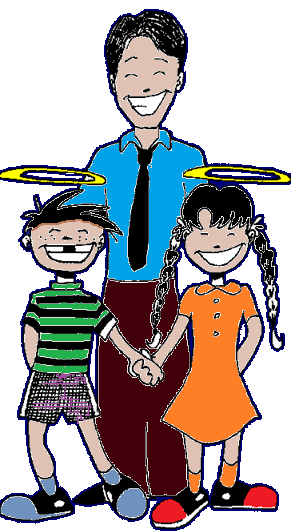 Cuando son obedientes a la voz de Dios, Él los llevará por caminos que nunca han soñado. Ustedes irán a casa al final del día con la sensación de haber logrado grandes cosas. La vida de los estudiantes puede cambiar y la de sus padres y amigos tambien porque son obedientes al Espíritu de Dios. Sus hijos, a continuación, se convierten en ejemplo.
[Speaker Notes: When you are obedient to the voice of the Holy Spirit (God), He will take you down avenues that you never dreamed. You will go home at the end of the day feeling you have accomplished great things. Student lives will be changed and even the lives of their parents and friends because you are obedient to the Spirit of God. Your children will then become signs and wonders.

Cuando usted es obediente a la voz del Espíritu Santo (Dios), Él le tomará por avenidas que nunca soñó. Usted se irá a casa al final del día sintiendo que ha logrado grandes cosas. Las vidas de los estudiantes serán cambiadas e incluso las vidas de sus padres y amigos porque son obedientes al Espíritu de Dios. Sus hijos se convertirán entonces en signos y maravillas.]